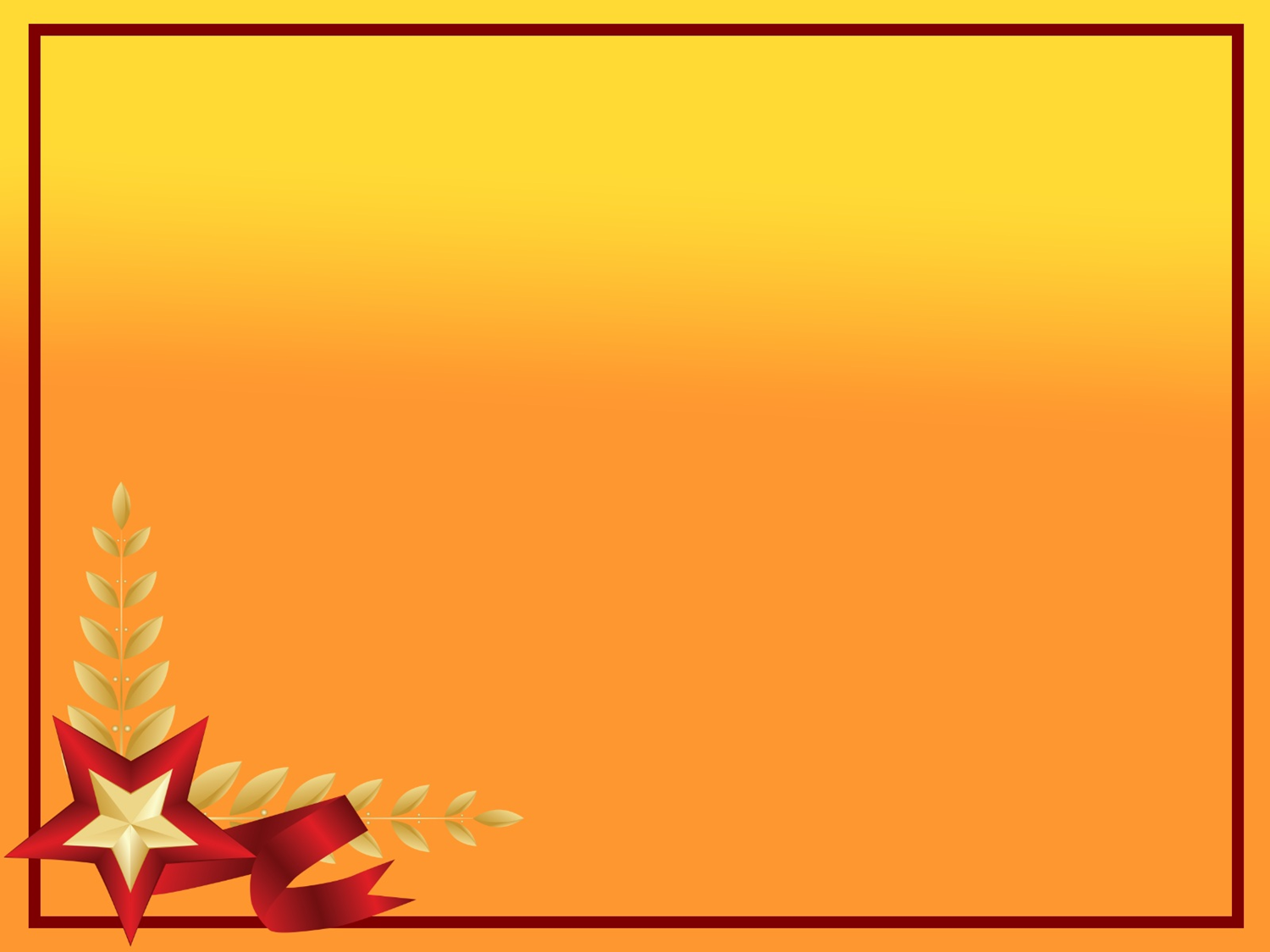 14 марта 2016 в МКОУ «Гимназия № 25» прошли тематические линейки, посвященные  «Дню народного подвига по формированию Уральского добровольческого танкового корпуса»
ГО Ревда
2016
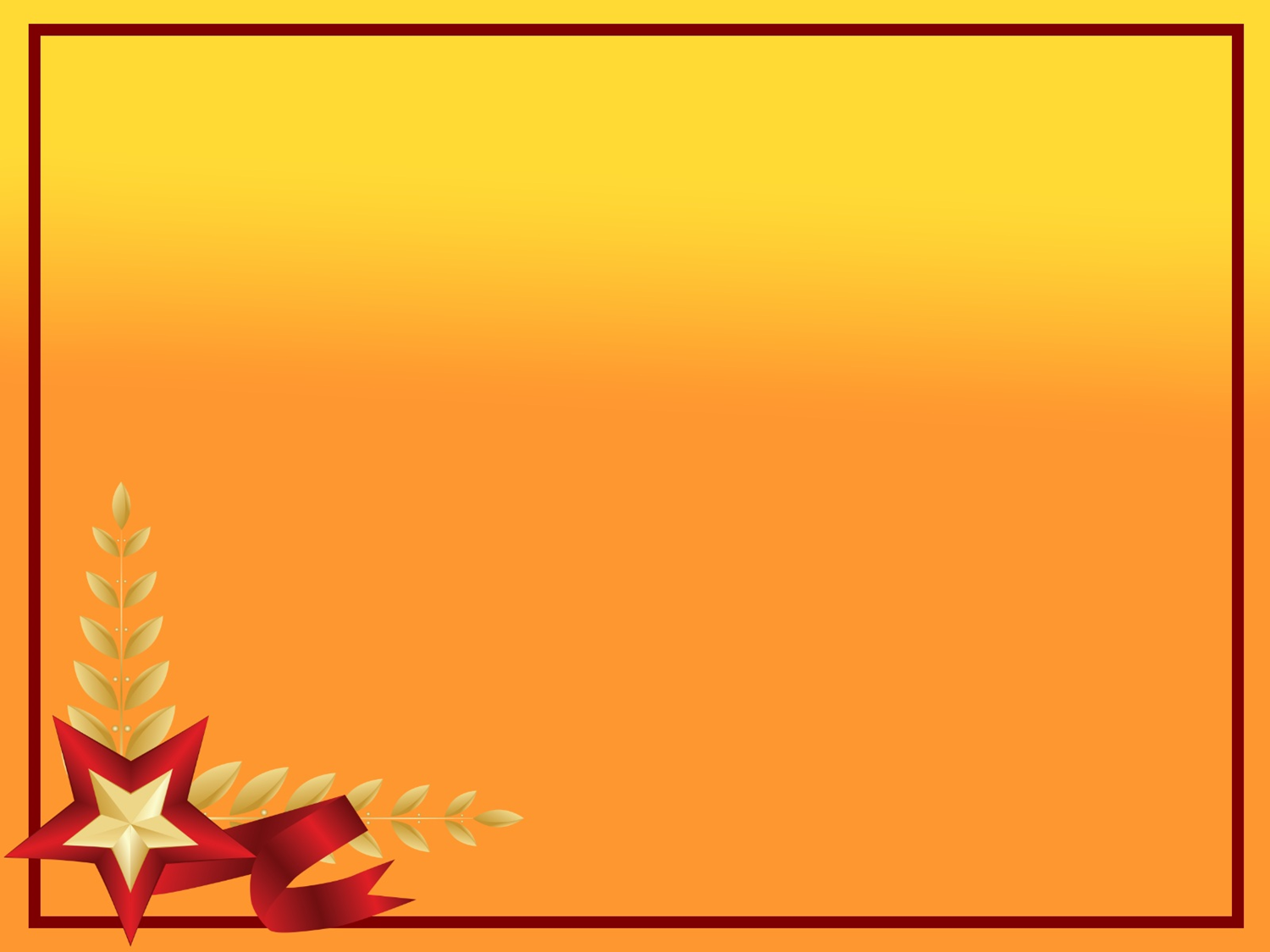 В линейках приняли участие гимназисты с 5-го по 11 класс в количестве 215 человек
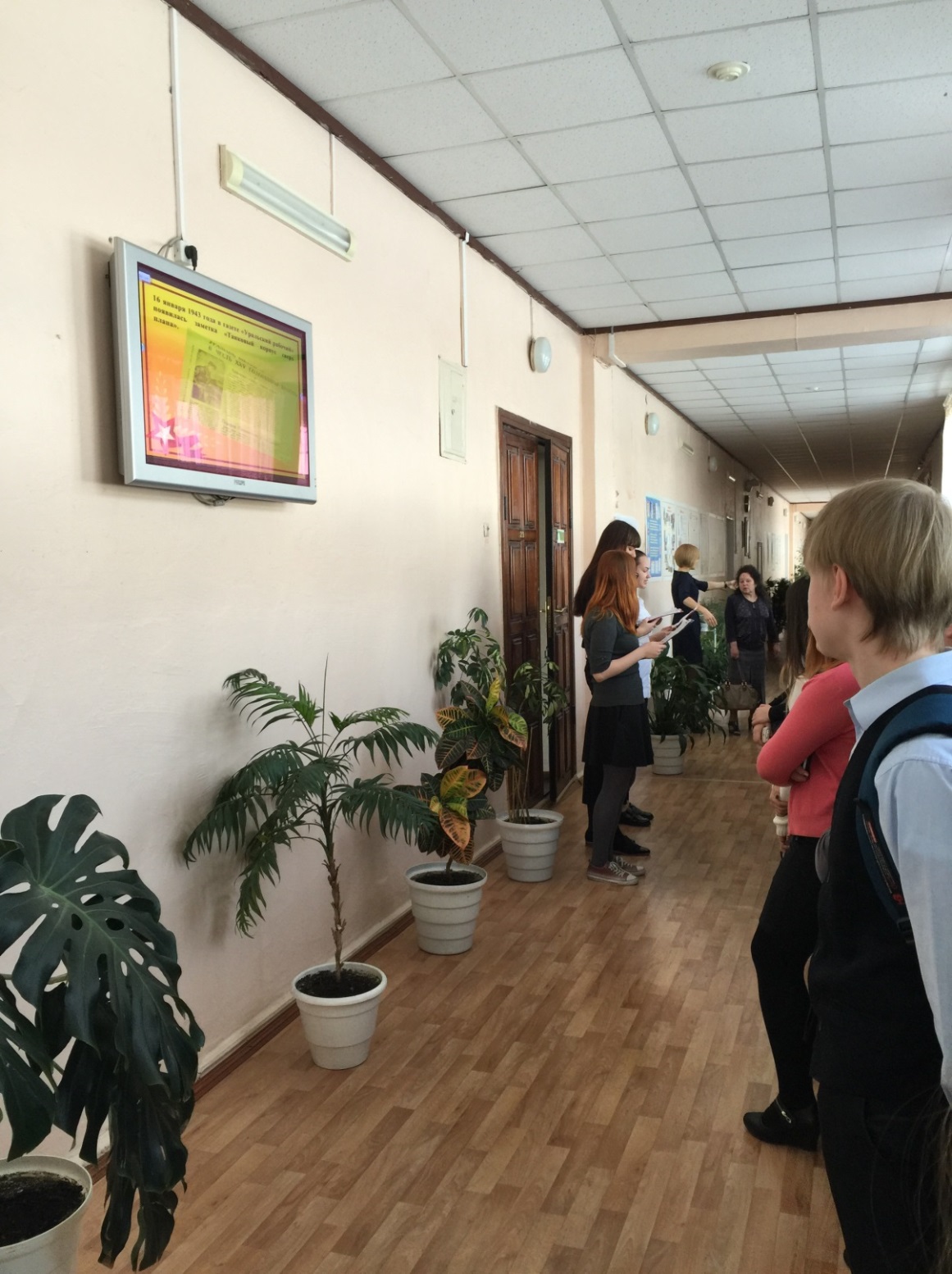 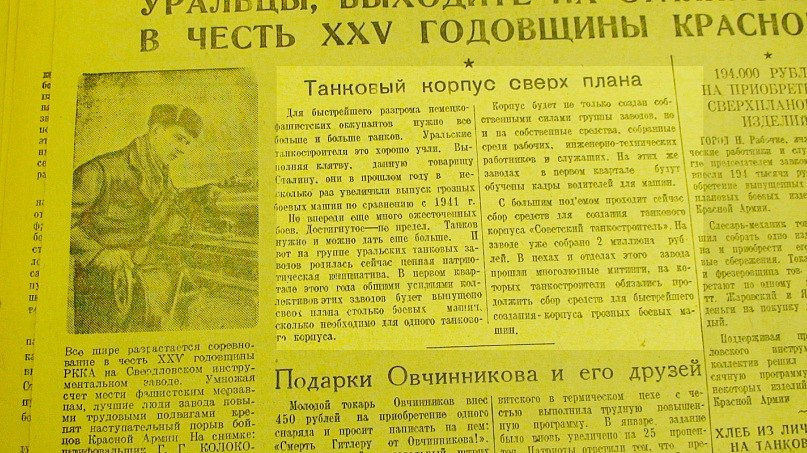 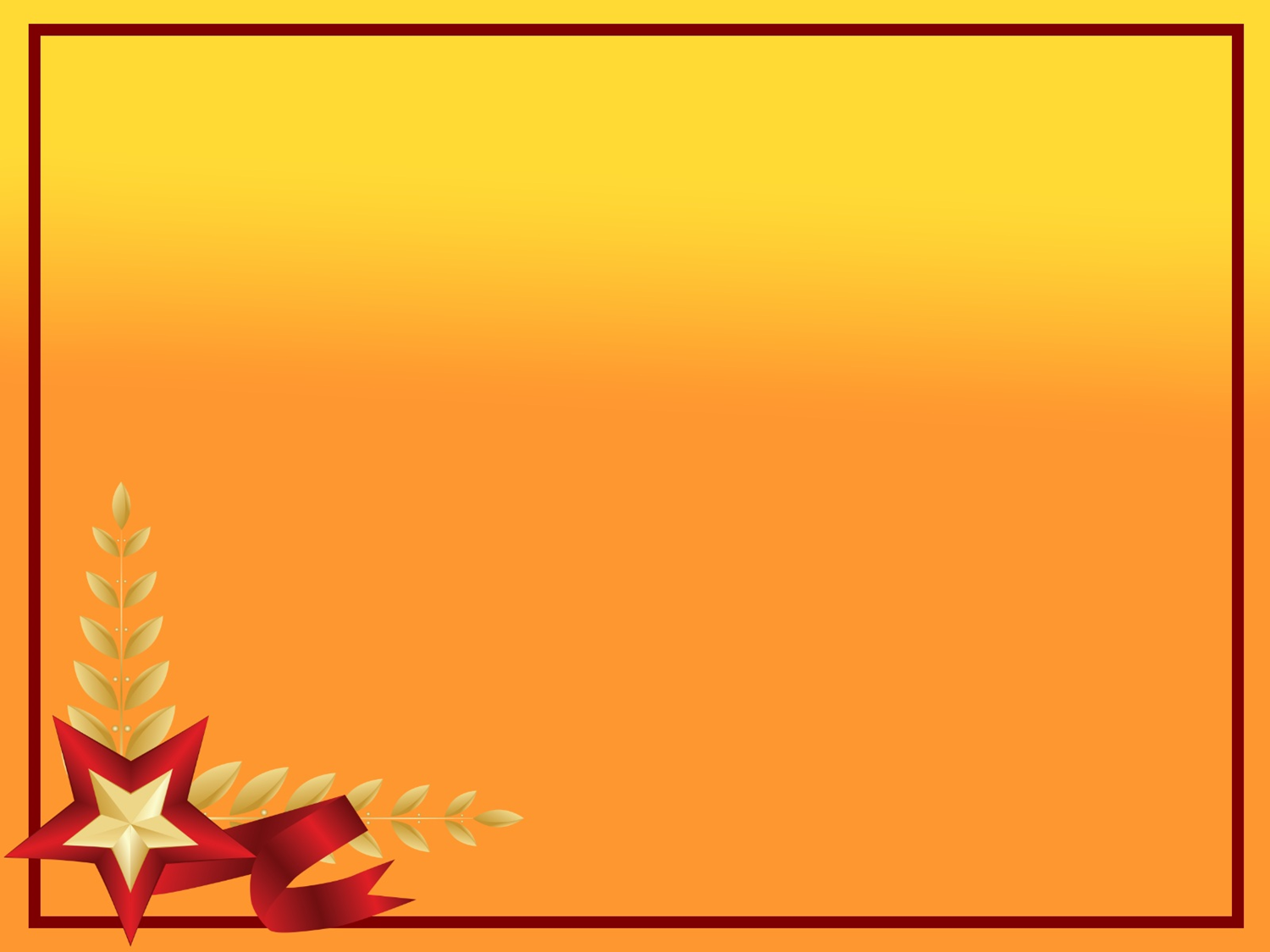 Старшеклассники рассказали ребятам о дне рождения танкового корпуса
11 марта 1943 г. Народный комиссар обороны присвоил корпусу наименование – 30-й Уральский добровольческий танковый корпус. 
Командиром корпуса был назначен генерал-майор танковых войск Г. С. Родин.
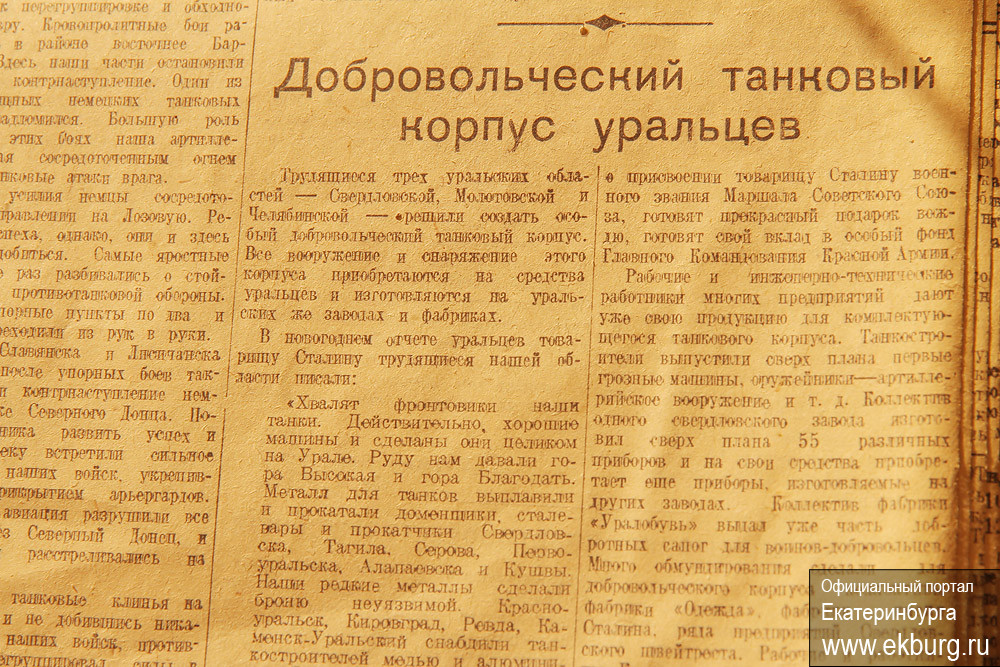 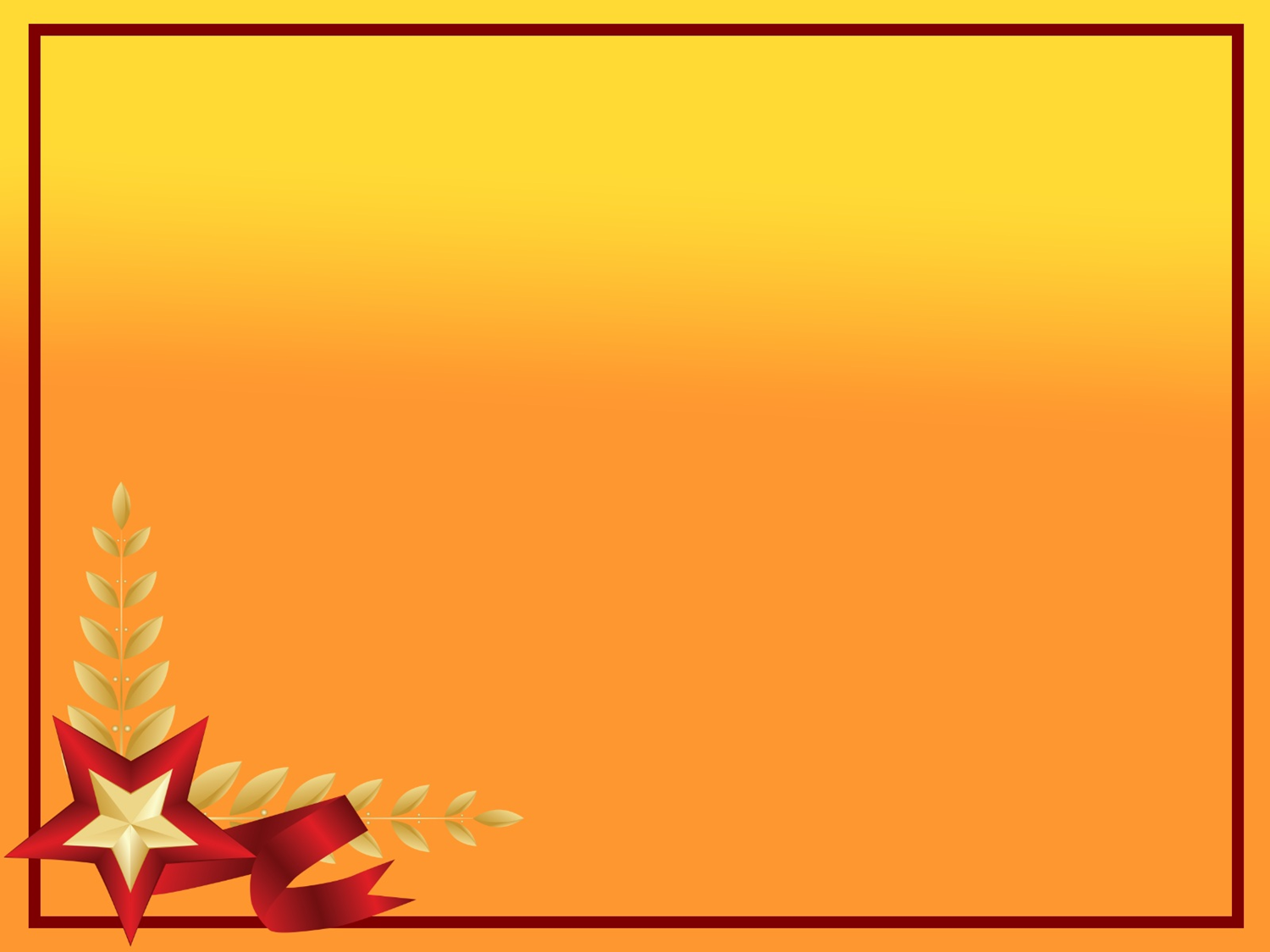 26 февраля 1943 г. – начало формирования полков и бригад корпуса
В партийные организации и  военкоматы было подано более 100 тысяч заявлений с просьбой о зачислении в корпус. Отобрано было около 9 660 человек.
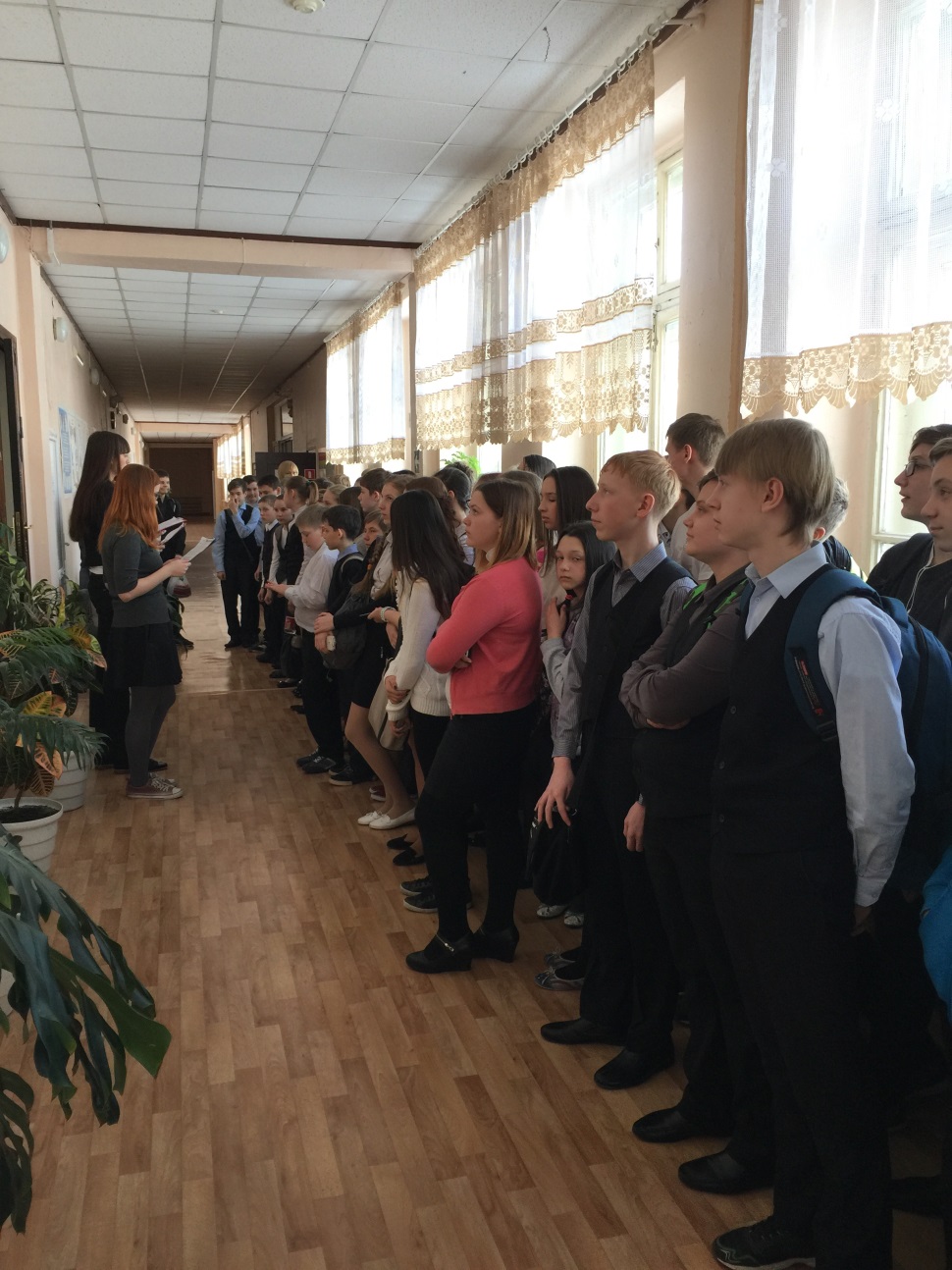 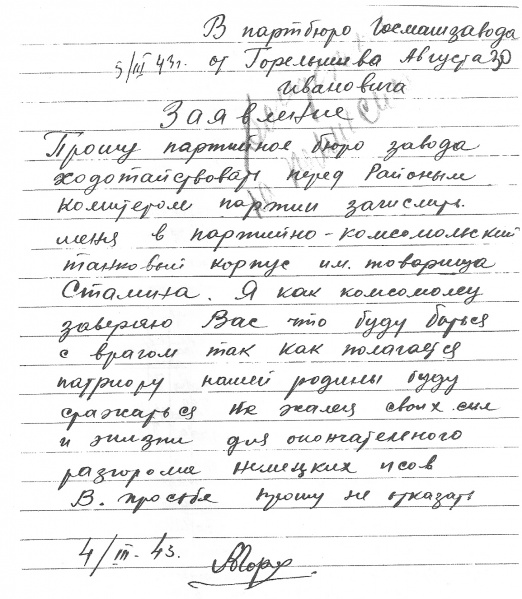 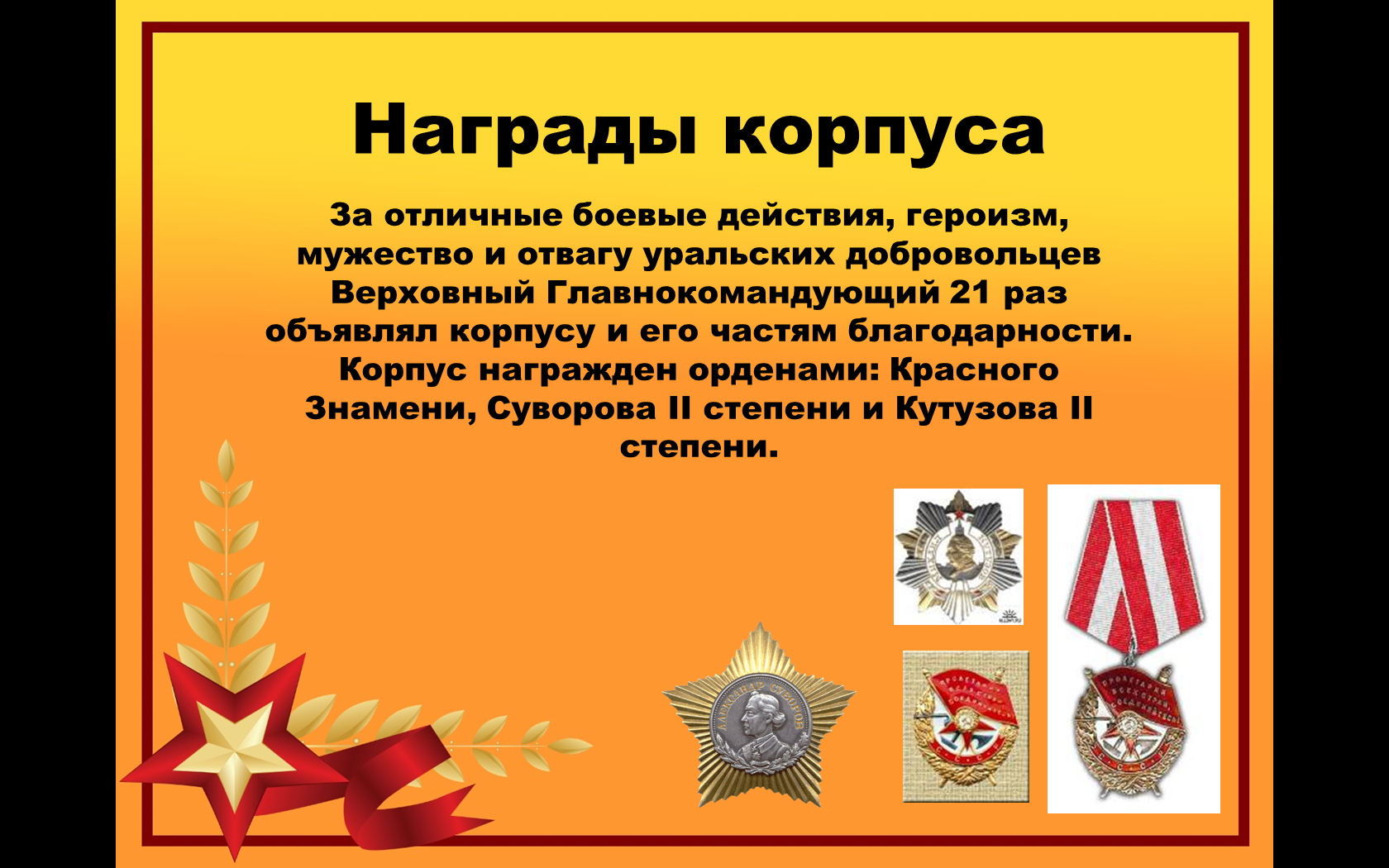 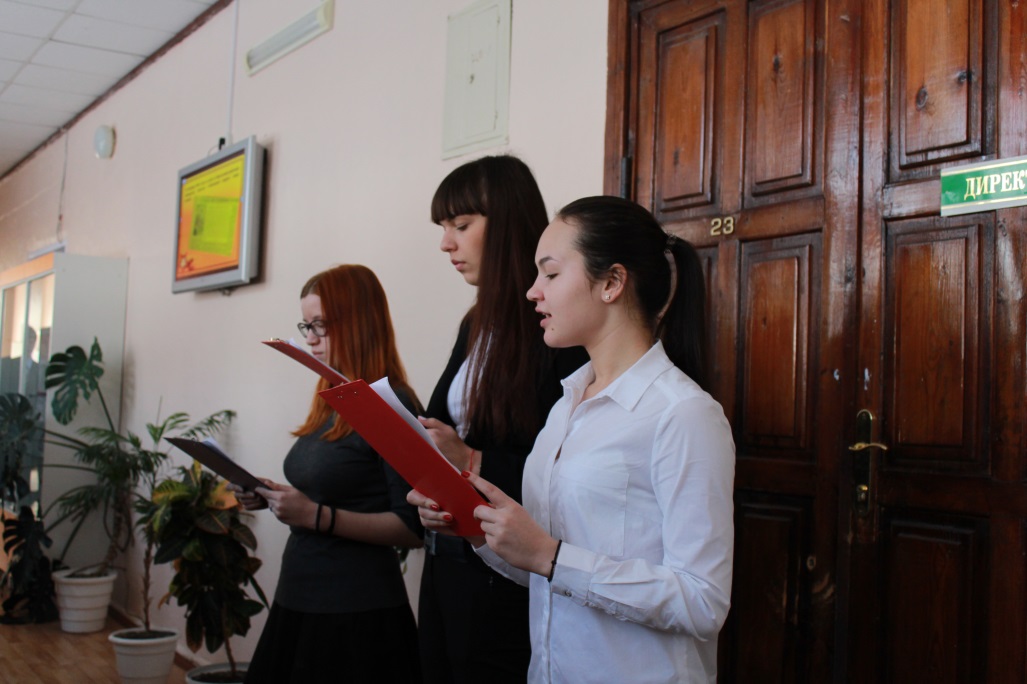 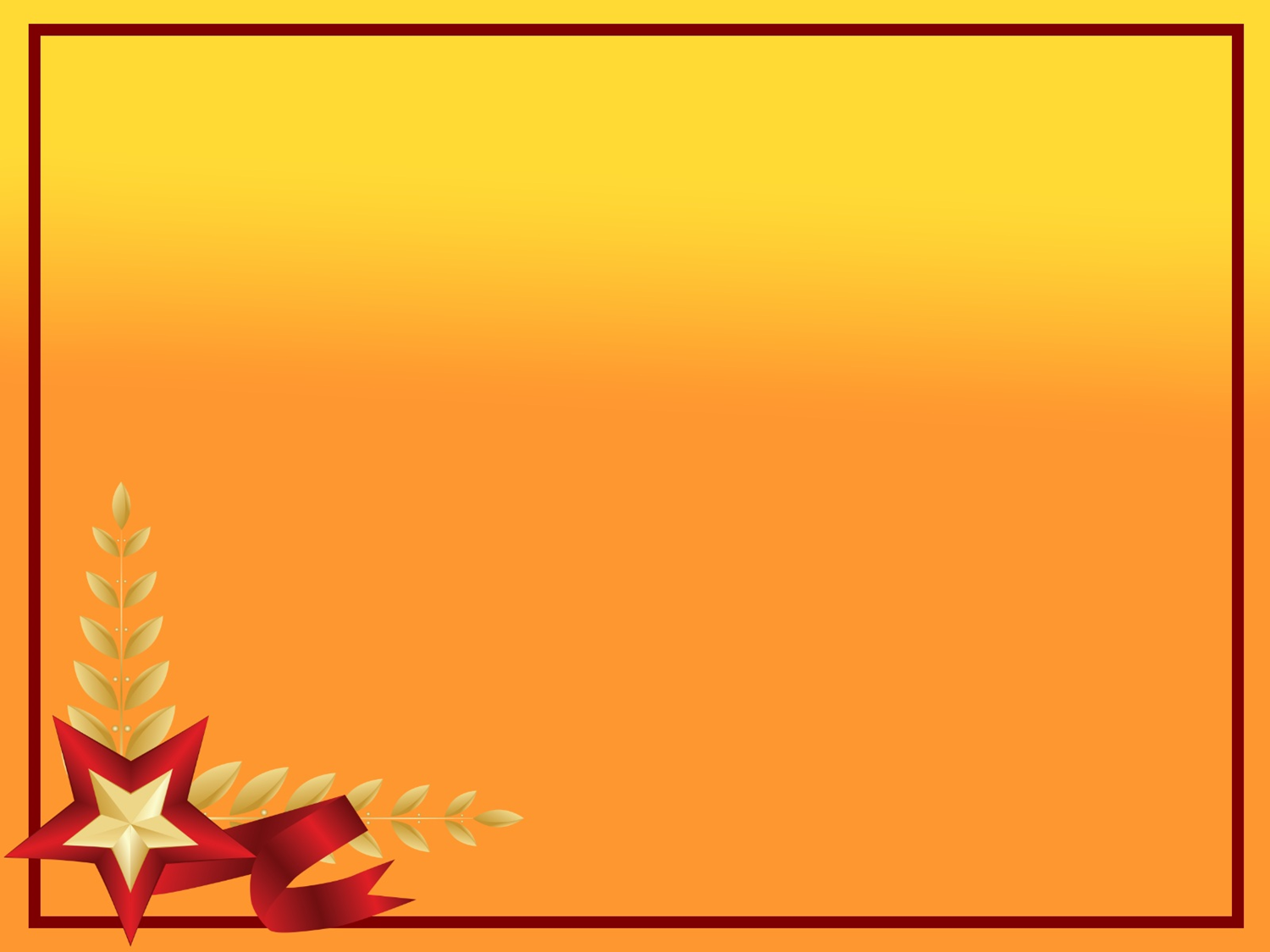 В Свердловске формировался штаб корпуса, танковая бригада из 197 танков, отдельный разведывательный мотоциклетный батальон из 88 исправных транспортных средств, и медико-санитарный взвод, состоящий из 565 специалистов.
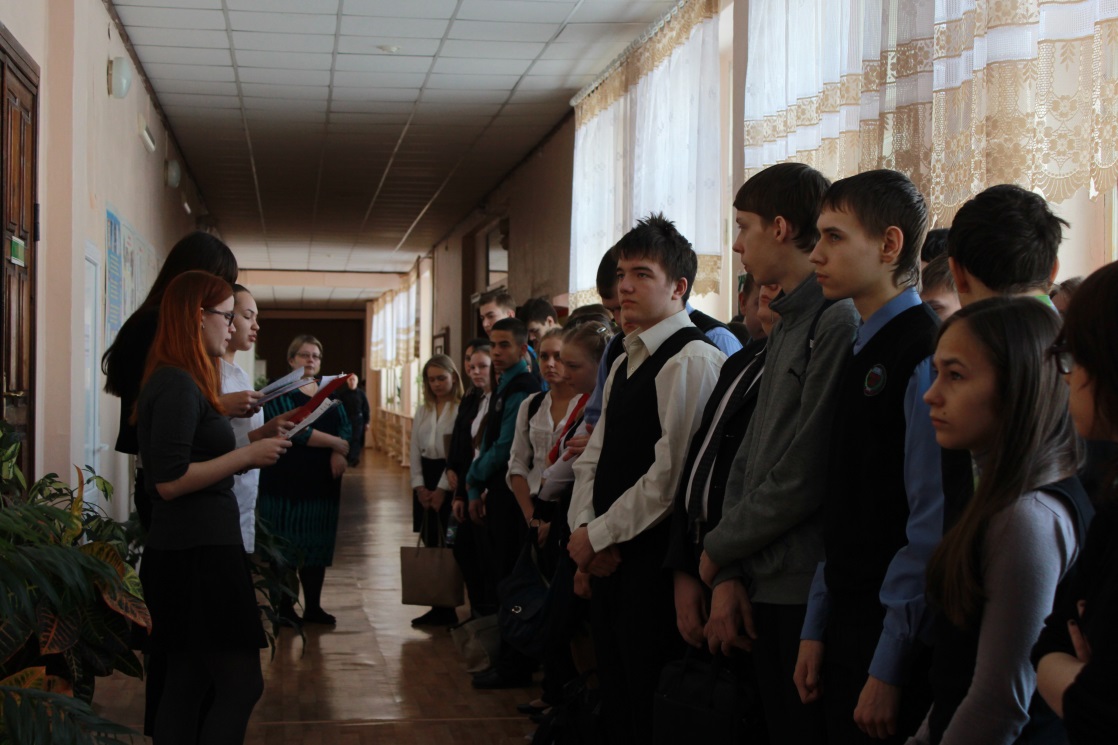 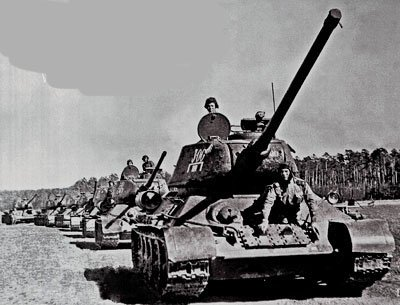 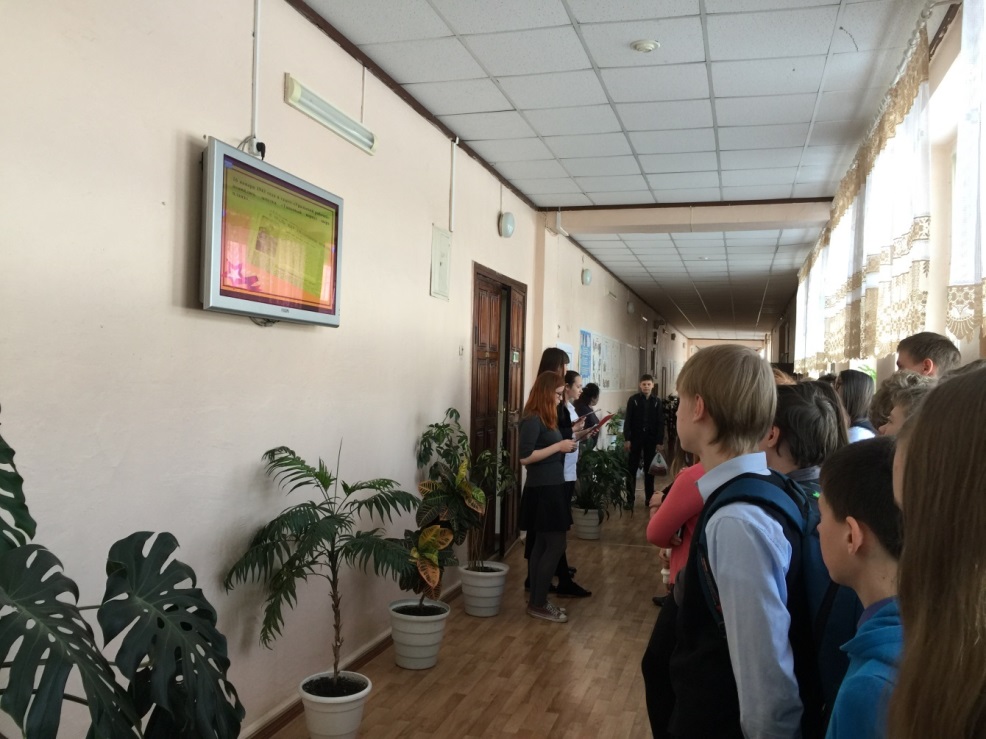 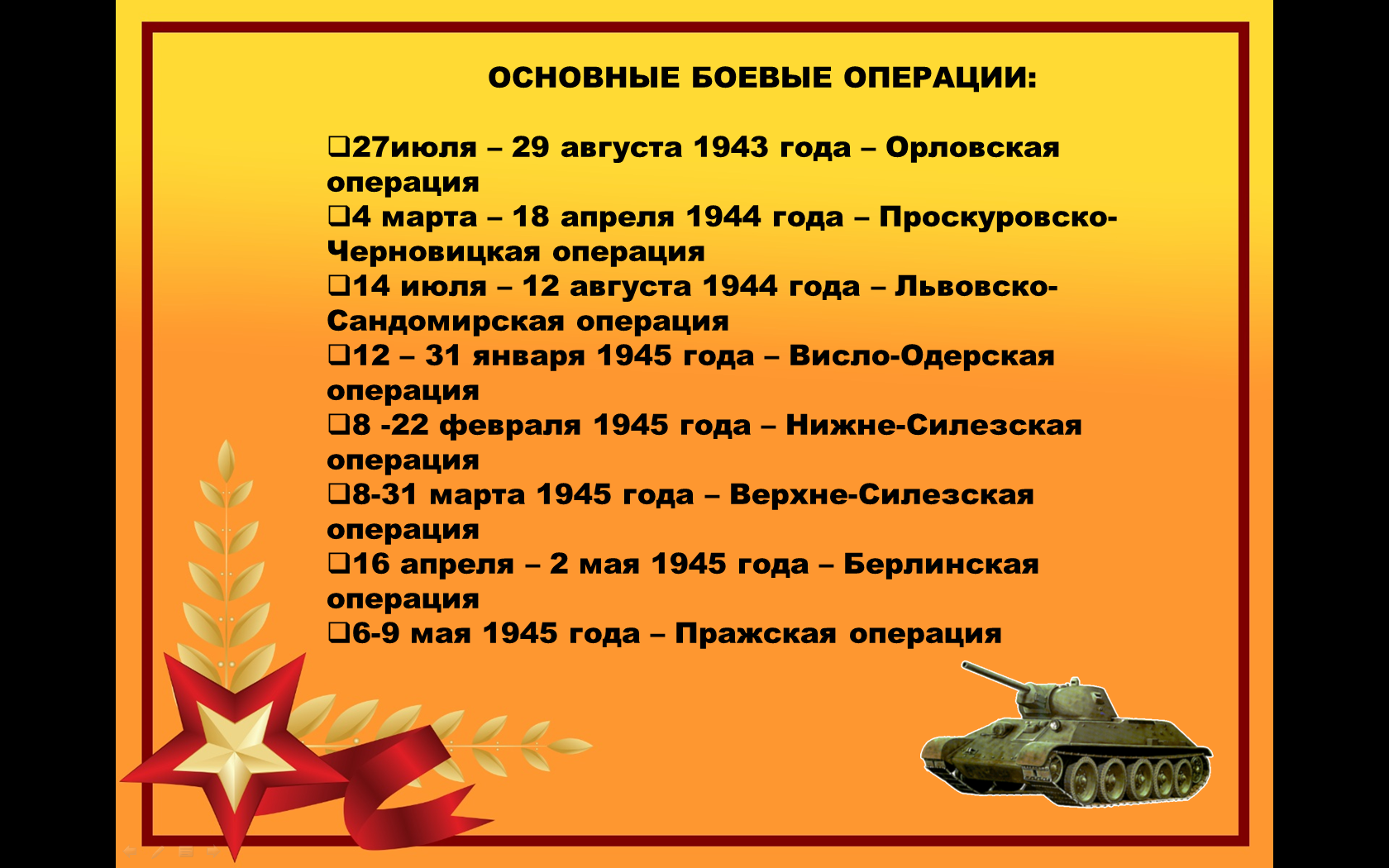 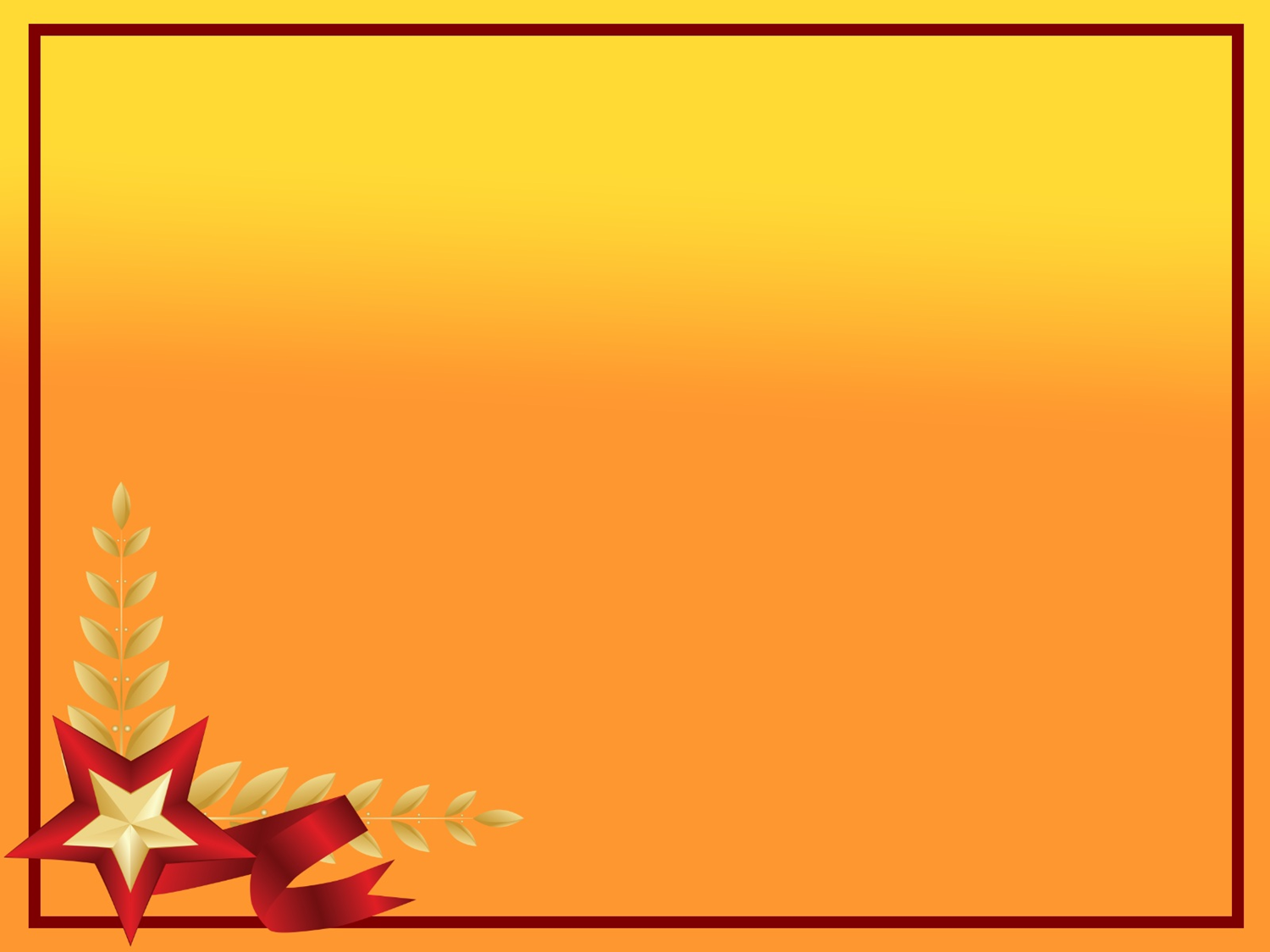 Всего за 22 месяца корпус прошел 3800 км. За это время он уничтожил более 1100 танков, 1100 орудий разных калибров, 2125 пулеметов, 2100 бронемашин, 649 самолетов и более 95 тысяч фашистов.
Корпус освободил от гитлеровских захватчиков сотни городов и тысячи населенных пунктов, десятки тысяч людей вызволил из гитлеровского рабства.
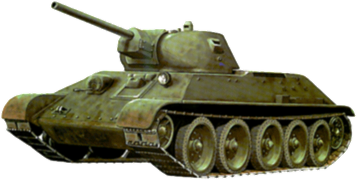 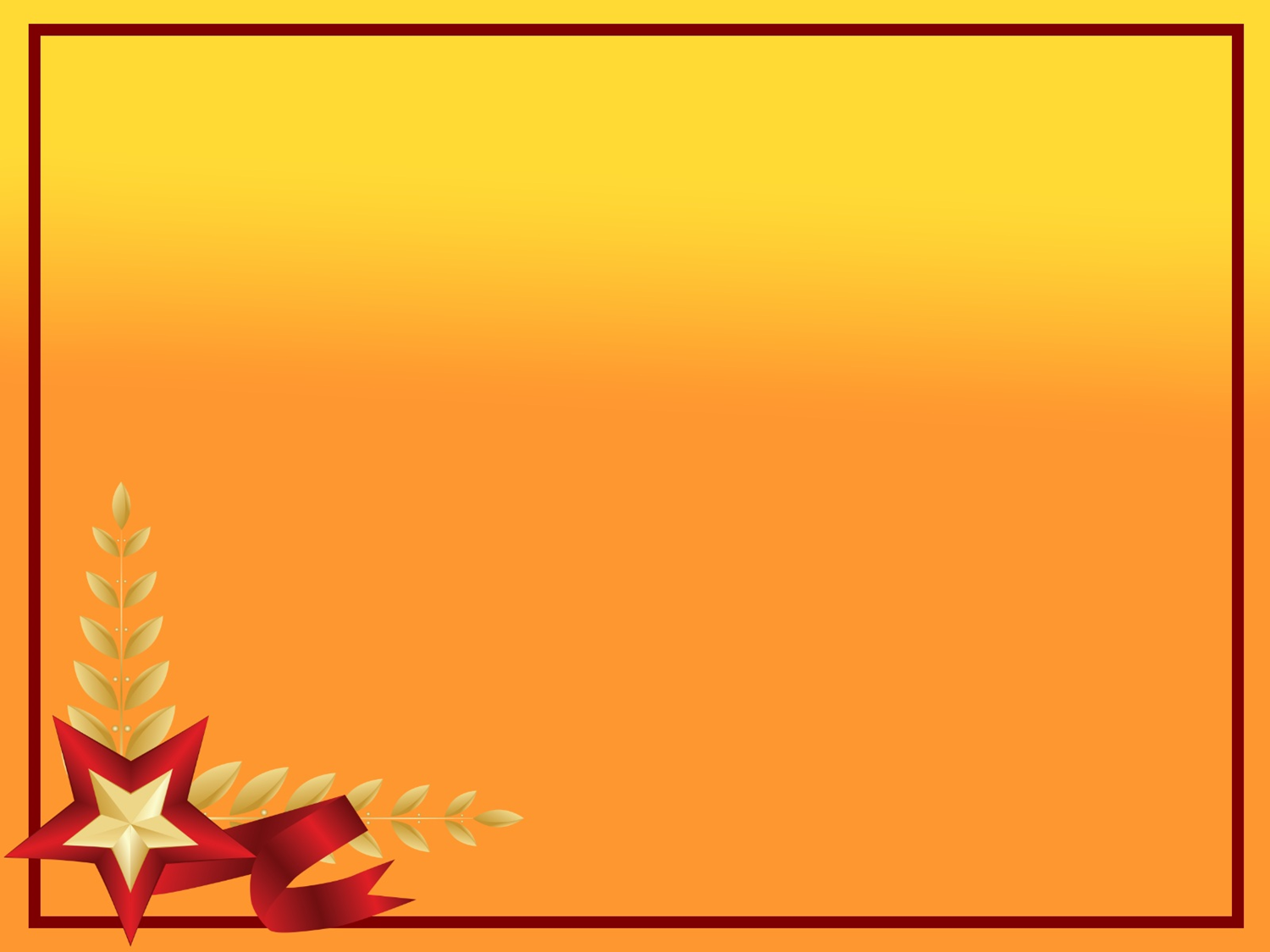 Прошел с боями грозными наш корпус боевой,
От Курска – Львова – Одера до Праги золотой.
Овеянный легендами на многих языках,
Уральский добровольческий прославился в веках!